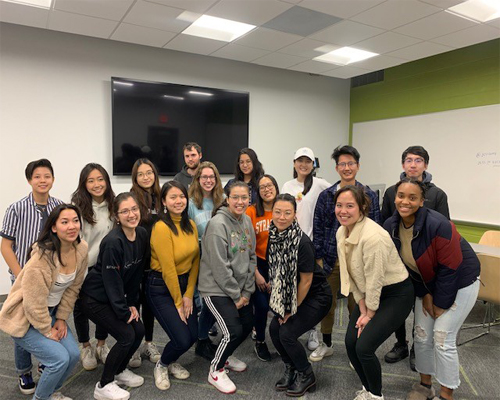 Asian American and Native American Pacific Islander Serving Institutions (AANAPISI) Program
[Speaker Notes: Writing a AANAPISI grant application should not cause you to scream with anguish but it does require some effort. 
We are going to try to provide you with some tips for writing a successful application, which is based on experience with past readings.

But remember that the SIP staff does not evaluate and score your application.  That work is performed by outside reviewers  who possess expertise on postsecondary education.  

But the staff does try to make sure that the readers direct their comments and scores to  what is called for in the technical review form.]
Agenda
Definition of AANAPISI 
Number of Funded AANAPISI Institutions
Location of AANAPISI Institutions
Funding for AANAPISIs
Uses of the Funds
Definition of AANAPISI
An institution must at the time of submission must have an enrollment of undergraduate students that is at least 10 percent Asian American and Native American Pacific Islander.
Institutions of higher education must meet both basic and specific eligibility requirements.
An institution must be legally authorized by the state in which it is located and be either accredited, pre-accredited, or making reasonable progress toward such accreditation by a nationally recognized accrediting agency or organization.
Total Number of Funded AANAPISI Institutions
54 institutions are funded under the AANAPISI program
Location of AANAPISI Institutions
AANAPISIs are concentrated mostly on the west coast can be found in the following 16 states or territories.
Location of AANAPISI Institutions
AANAPISIs are concentrated mostly on the west coast can be found in the following 16 states or territories.
Location of AANAPISI Institutions
AANAPISIs are concentrated mostly on the west coast can be found in the following 16 states or territories.
Location of AANAPISI Institutions
AANAPISIs are concentrated mostly on the west coast can be found in the following 16 states or territories.
Funding for AANAPISIs
There are two funding sources for AANAPISIs:  Title III, Part A, which is the main source of funding for AANAPISIs.  AANAPISIs also benefit from additional funds from the mandatory Part F funding, All funds are appropriated by Congress and administered by the U.S. Department of Education.
AANAPISI funding for the past three years
Awards
AANAPISI awards range from the minimum of $300,000 from each funding source.   The maximum award given in FY 23 under Part A was $500,000 and $400,000 under Part F.  The total average award, combining the regular and mandatory funding, for FY 23 was $684,596.
Use of the Funds
AANAPISIs may use these awards for a variety of activities aimed at strengthening the institution.  Such activities include but are not limited to renovation, faculty development, student services, and technology upgrades.
Thank you
Pearson Owens
202-987-1866
Pearson.Owens@ed.gov